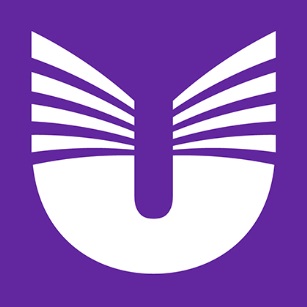 2015-02-03
Karin Holmvall
Aleksandra Sjöstrand
Lämplighetprövning för blivande lärarstudenter
En försöksverksamhet 2014-16 
på uppdrag av regeringen
Regeringens beslut
”Krav får ställas i en försöksverksamhet på att den som antas till utbildning som leder till  förskollärar-, grundskollärar- eller ämneslärarexamen är lämplig för yrket”.
Beslutet kan ses i ljuset av:
	- till viss del lågt söktryck till lärarutbildningar
	- stora avhopp från utbildningen
	- att bra lärare är centrala för att vända trenden med 	elevernas sjunkande kunskapsresultat
	- del i brett arbete med att stärka lärarutbildningen
En departementsutredning (juni 2011-maj 2012) - Sigbrit Franke (utredare), Aleksandra Sjöstrand (utredningssekreterare) och Per Anders Strandberg (utredningssekreterare)
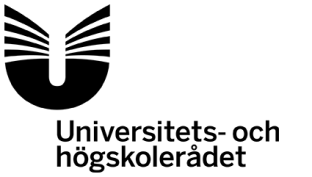 Utredningen - historisk tillbakablick
Lämplighetsprövningar tillämpades under lång tid och i stor skala vid tillträde till folkskoleseminarierna
Eve Malmqvists utredning (1954) – mycket goda erfarenheter
Lämplighetsprövningar för antagning till den reformerade lärarutbildningen 1968 
1977 års högskolereform – gemensamma tillträdesregler för all högskoleutbildning
Försöksverksamhet med alternativ antagning vid Lärarhögskolan i Stockholm (1994 – 1997)
GRANT-utredningen om antagning och urval till lärarutbildningen vid GU (1994-1996)
Historisk tillbakablick
Frågan om prövning av lärarlämpligheten vid antagningen till lärarutbildning ständigt återkommande (utredningar och rapporter)	- Vikten av att pröva lämplighet för läraryrket		- Svårigheter med att definiera och identifiera de 	    	   egenskaper som utmärker en lämplig lärare	- Vissa ”lämpliga” egenskaper återkommer regelbundet – 	kommunikativ/språklig förmåga och samarbetsförmåga	- Metoder som oftast framhållits som särskilt intressanta	   för prövningen av lämplighet vid tillträde till 	 	   lärarutbildning –	   muntlig framställning av berättande och beskrivande 	   art samt intervju
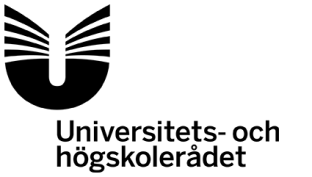 Utredningen - internationell utblick
Lämplighetsprov som behörighetskrav och urvalsinstrument i Finland
motivation, ledarförmåga, interaktiv förmåga och självreflektion
Belastningsregisterutdrag och lagstadgat skydd av barn i Australien
Motivation och reflektion viktigt i Kanada
Österrike – centralt reglerad lämplighetsprövning på väg att reformeras
Lämplighetsprov inför anställning som lärare i Frankrike
Kontinuerlig lämplighetsprövning under utbildningen i Norge
Inåtblick
Enkätundersökning
Olika uppfattningar när det gäller lärarlämplighet men….samtidigt ett kluster av ”lämpliga” egenskaper som de svarande var tämligen överens om: motivation för yrketkommunikativ förmågasamarbetsförmågaförmåga att entusiasmeraledarskapsförmågaförmåga till självreflektion goda ämneskunskaper
Ganska stor samstämmighet beträffande val av användbara metoderen kombination av skriftlig framställning/uppsats ochmuntlig framställning, intervju eller situationsprov
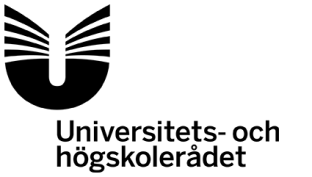 Inåtblick -möten
Vad ska man tänka på om ett antagningsprov införs?
Självreflektion och feedback – ett viktigt syfte med provet
Krav på tydlighet och transparens
Språklig förmåga bör testas
Viktigt med ett helhetsperspektiv
Utredningens förslag och rekommendationer
Ett antagningsprov bör införas för tillträde till lärar- och förskollärarutbildning
Utsållning av olämpliga studenter
Statushöjning
Utvaldhet
Självreflektion
Aspektbredd (att bredda antagningskrav)

Det antagningsprov som införs bör vara både ett behörighetsprov och ett urvalsprov
det antagningsprov som införs ska krävas för behörighet, jämte de ordinarie   kraven på grundläggande och särskild behörighet. - Vid antagning till de utbildningar där det finns fler behöriga sökande än platser ska provet även användas för rangordning av de sökande
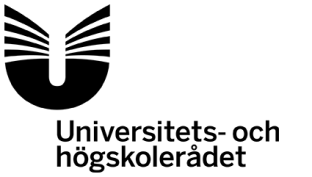 Utredningens förslag och rekommendationer
Vad ska bedömas?
	Kommunikativ och interaktiv förmåga (att ha goda 	kunskaper i det 	svenska språket, att ha förmåga att entusiasmera, att kunna beskriva 	något så att andra förstår samt att kunna interagera/samspela med 	andra)
	Motivation för läraryrket (att ha intresse för undervisningen, för det 	ämne/de ämnen som undervisningen gäller, för sina elever samt för 	läraruppdraget)
	Förmåga till självreflektion (att ha distans till sig själv, att vara 	medveten om sina brister och förmågor och att ha reflekterat över 	lärarrollen och skolans roll i samhället)
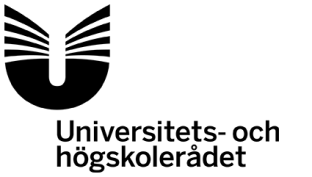 Försöksverksamheten
UHR ska enligt uppdraget
Samordna och vidta åtgärder för försöksverksamheten
Besluta om vilka lärosäten som får delta
Stödja lärosätena genom att sprida kunskap och erfarenheter om lämplighetsprövningar nationellt och internationellt 
Följa och samordna de modeller som lärosätena genomför i den andra ”skarpa” antagningsomgången för att bidra till kvalitet och rättssäkerhet
Utfärda föreskrifter
Följa upp och utvärdera försöksverksamheten löpande och avslutningsvis rapportera i maj 2018; prövningarnas effekt, kostnader, konsekvenser av ett ev. införande av m.m.
De deltagande lärosätenas ska
Identifiera vad som bör ingå i en bedömning av lämplighet, utveckla modell för genomförandet och utbilda bedömare
Utprova den modell som tagit fram vid minst en antagningsomgång utan att det ges betydelse vid antagningen
Därefter använda  resultatet av bedömningen av lämplighet för yrket för såväl prövning av behörighet som urval till de aktuella utbildningarna.
Per Gerrevall från Linnéuniversitet och Jonathan Lilliedahl från Högskolan i Jönköping  berättar strax mer om sitt arbete…..
Mycket kort om vad som hänt och händer framöver
Beslut om deltagande lärosäten – UHR beslutade juni 2014
Högskolan i Jönköping och Linnéuniversitet utvecklar sin provmodeller och prov, ht 2014 och framåt
UHR bidrar med erfarenhetsutbyte och studiebesök, från ht 2014 och framåt
Simulerad antagningsomgång till ht 2015
Skarp antagningsomgång till ht 2016
Uppföljning och utvärdering samt slutrapportering (senast den 3 maj 2018)
Innan Per och Jonathan får ordet…
Har ni erfarenheter eller kontakter som kan vara intressanta för oss att ta del av? Kontakta gärna oss på UHR!

Karin Holmvall  - projektledare (karin.holmvall@uhr.se, telefon: 010-470 04 93)
Aleksandra Sjöstrand – (aleksandra.sjostrand@uhr.se, telefon: 010-470 03 67)